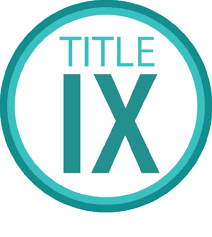 SCENARIOS
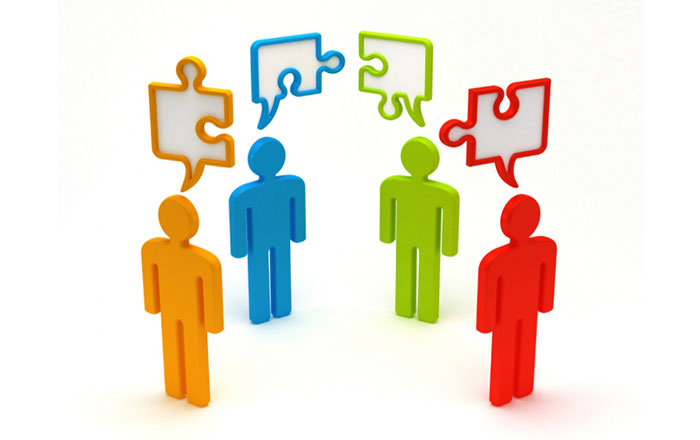 Scenario #1
A group of students routinely gathers outside of the student center to publicly rate the bodies of the students passing by. 
When a student whose body they find attractive passes by, they raise a sign with the number 10 printed on it. When a student whose body they find unattractive passes by, they raise a sign with a lower number printed on it. 
Eventually, many students start avoiding this side of the student center, choosing instead to take a longer route to the cafeteria, their classes, etc.
There has been no formal complaint involving the students’ behavior, but its occurrence is widely known                      across campus.
Response to Scenario #1
The students who are rating their peers are engaging in sexual harassment. By commenting on and evaluating others’ bodies, they are engaging in unwelcome conduct of a sexual nature. Because the routine is so pervasive that many start avoiding the space, the students are also creating a hostile environment. They are interfering with the ability of their fellow students to easily attend class and participate in campus activities, and they are creating a climate in which many feel disrespected and objectified. Even if there is no official complaint filed, the Title IX Coordinator should investigate.
Scenario #2
Jennifer and Nina are always the first two students in their chemistry class. They pass the time before class starts by chatting about upcoming assignments and quizzes. As the semester progresses, their interactions become more flirtatious. One day, as Jennifer is passing Nina on her way to her desk, Nina pats Jennifer on the butt. Jennifer explains to Nina that she doesn’t feel comfortable with that kind of physical contact, but Nina does it again the next day. The faculty member witnesses the conduct. But does not say anything because it’s “not his business.”
Response to Scenario #2
Nina is engaging in non-consensual sexual contact. She is touching Jennifer on a private body part without Jennifer’s consent, and she is not respecting Jennifer’s request that she stop such behavior. Although Jennifer has flirted with Nina, that does not give Nina the right to touch Jennifer in any way that makes Jennifer uncomfortable. The faculty member could talk with Jennifer and Nina and then report to the Title IX Coordinator. What should the TIX Coordinator do if Jennifer doesn’t want to file a complaint?
Scenario #3
Mallory (not a student) and Nick (MCCCD student) have been dating for four months. One night, Nick tells Mallory he has developed feelings for someone else and breaks up with her. Mallory feels betrayed and is determined to figure out who Nick’s new crush is. Mallory starts hanging around outside of Nick’s apartment and constantly sends him texts and calls. Nick tells Mallory that she needs to stop contacting him, but she continues anyway. Nick finally goes to the Title IX Coordinator to file a complaint against Mallory for stalking, in violation of the Code of Conduct. Given her behavior, Nick begins to fear for his safety. He’s not sure when he’ll run into Mallory or what state of mind she’ll be in.
Response to Scenario #3
While it is likely Mallory is stalking Nick, the college has no jurisdiction to investigate the complaint. The Title IX Coordinator should discuss interim measures with Nick and refer him to the Public Safety Department and the local police to discuss his legal options. 
Can you trespass Mallory from your campus? Should you?
Scenario #4
Gavin, a rising masculine-identified second-year student, began his education as a feminine-identified student last year. He has since come out as transgender and now openly expresses his gender identity by living as a man. On a school-sponsored, study-away trip to a California community college, Gavin is groped on the chest and genitals by a student from the CA school. He reports the conduct to the Title IX Coordinator in an email the day after it happens. The TIX Coordinator tells Gavin to report the conduct to the CA school’s TIX Coordinator, since it is in their jurisdiction. The trip ends the next day and so Gavin just decides to forget about what happened.
Response to Scenario #4
The MCCCD Title IX Coordinator has jurisdiction to address the complaint. There should be coordination between the CA school’s TIX Coordinator, since the conduct may also require investigation by them. Since MCCCD cannot compel the CA school student to submit to an investigation meeting, the two TIX Coordinators should investigate together or share information.
Scenario #5
A faculty member is approached by a student, Laurel, who tells him that her friend (also a student) was sexually harassed by an MCCCD classmate, but doesn’t want to take action. The faculty member gives Laurel the name of the Title IX Coordinator and tells Laurel to share that information with her friend. The faculty member also encourages Laurel to have her friend make contact with the TIX Coordinator.
Response to Scenario #5
While Laurel has no responsibility to report the alleged harassment to the TIX Coordinator, the faculty member does. The faculty member should tell the student that she is a mandatory reporter and if she learns of possible violations of the TIX policy, she is required to report it for investigation. The TIX Coordinator should report the information to the TIX Coordinator.
Scenario #6
Tyler and Jordan are both drinking heavily at an off-campus event. Tyler becomes extremely drunk. Jordan offers to take Tyler home. On the way, Tyler has trouble walking, and makes several wrong turns. Once in Tyler’s apartment, Jordan initiates sexual activity. Tyler looks confused and tries to go to sleep. Jordan has sex with Tyler.  Both Tyler and Jordan are MCCCD students. Tyler reports the rape to the TIX Coordinator, institutes a no-contact order, and begins an investigation.
Response to Scenario #6 (and more questions)
Since the alleged rape occurred outside of school and there has been no interference with Tyler’s ability to access her education, is there jurisdiction to conduct a Title IX investigation? Why or why not?
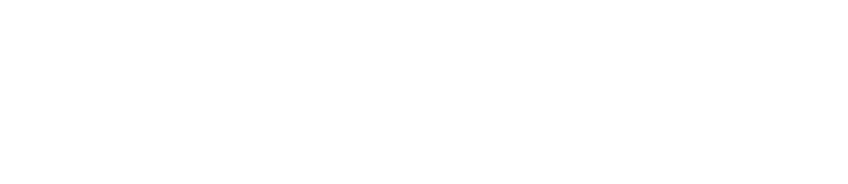